МУНИЦИПАЛЬНОЕ АВТОНОМНОЕ ДОШКОЛЬНОЕ
 ОБРАЗОВАТЕЛЬНОЕ УЧРЕЖДЕНИЕ
 «ДЕТСКИЙ САД «ГНЕЗДЫШКО»
629300, ЯНАО, г.Новый Уренгой, пр-т Ленинградский, 16А тел/факс (3494)24-09-72
Проект «01» в рамках недели «Профессии людей»
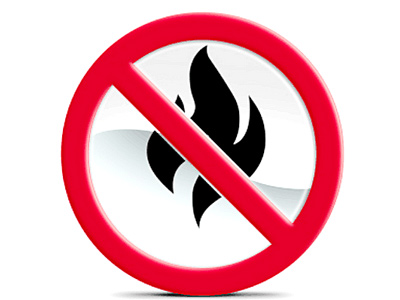 Авторы:  Абдулжалилова Д.И.
Должность: воспитатели

г.Новый Уренгой
2016год
1.Тип проекта:
1.Информационный
2. Творческий
3. Практико-ориентированный
4. Групповой
5. Краткосрочный

Срок реализации проекта: 1 неделя.
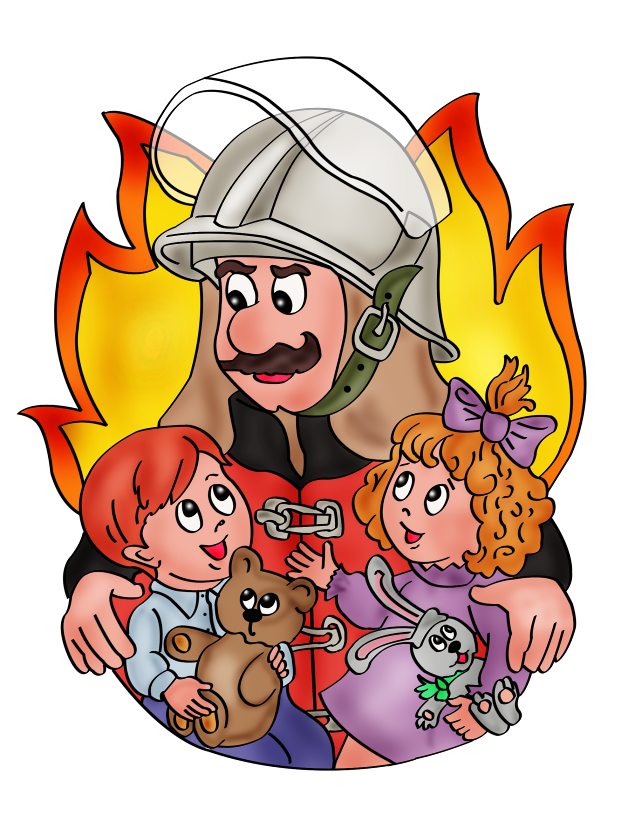 Участники проекта:
Воспитатели,
дети подготовительной группы, 
родители,
инспектор ПЧ
Цель:

Формирование у детей навыков безопасного поведения, умения адекватно действовать в неординарной ситуации.

Задачи:

Познакомить детей с правилами пожарной безопасности.
   2. Разъяснить какой вред приносят игры с огнём.
   3. Рассказать о пользе и вреде огне.
   4. Познакомить с историей профессии пожарника.
   5. Воспитывать в детях уважение к профессии пожарного, почтительное отношение к их нелёгкому труду осознание опасности этой профессии.
   6. Сформировать у детей чувство опасности огня, привить навыки безопасного обращения с бытовыми приборами и правильного поведения в случае пожара, научить правильно сообщить по телефону о пожаре
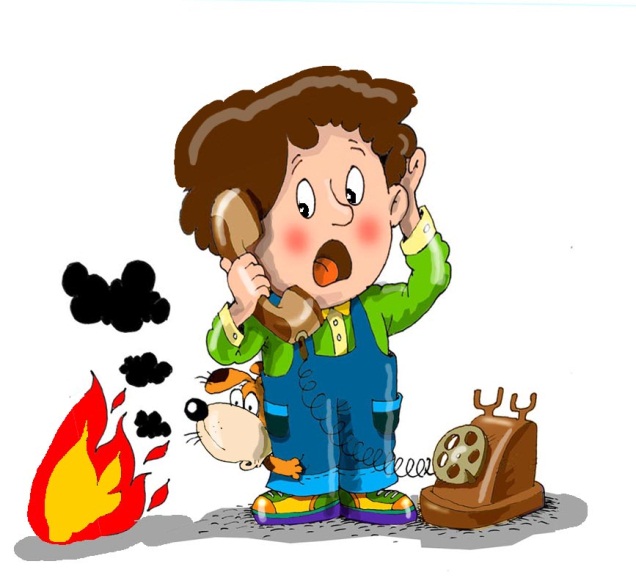 Интеграция образовательных областей:

Коммуникация;
Социализация;
Чтение художественной литературы;
Здоровье;
Физическая культура;
Музыка;
Художественное творчество;
Труд;
Здоровье.
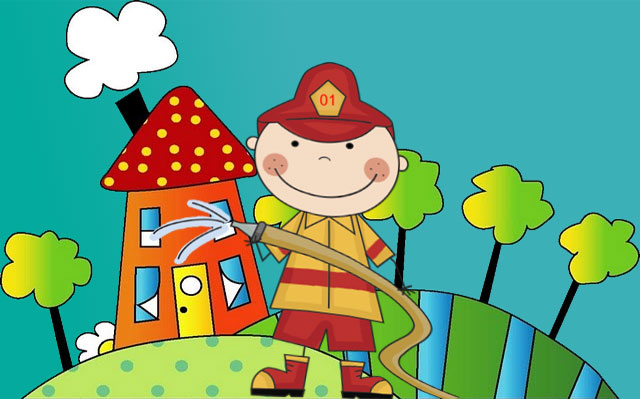 Подготовительный этап.

а) Диагностика детей
Цель: Выяснить знание детей о пожарной безопасности.

б) Активизировать родителей.
Цель: Выяснить какие беседы проводились дома   родителями о пожарной безопасности.
Познакомить родителей с папками передвижками.
Подготовить для родителей памятки «Пожарная безопасность»

в) Разработка проекта
Цель: составить план
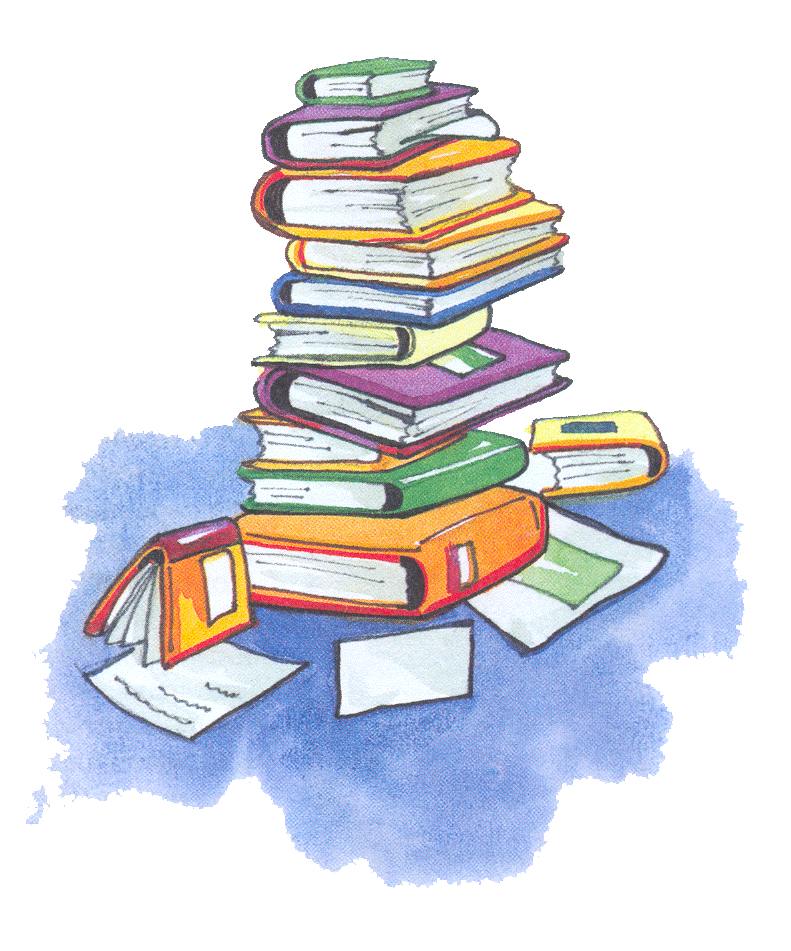 2. Реализация проекта

Работа с родителями:

Папка – передвижка  « Что надо знать детям дошкольного возраста о правилах пожарной безопасности».

Памятки «Пожарная безопасность»

Консультация «Что почитать?»
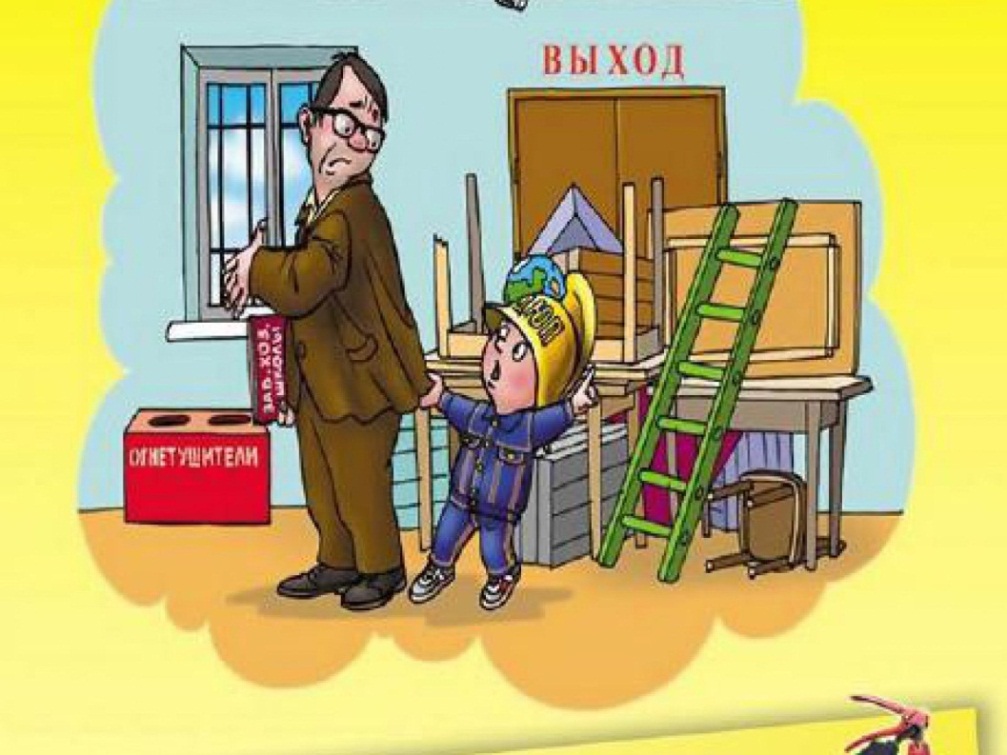 Планирование работы
3. Заключительный этап:

Диагностика детей (блиц-турнир)

Оформление Продукта проекта:
- Выставка детского творчества.
- Лэпбук о труде пожарных.
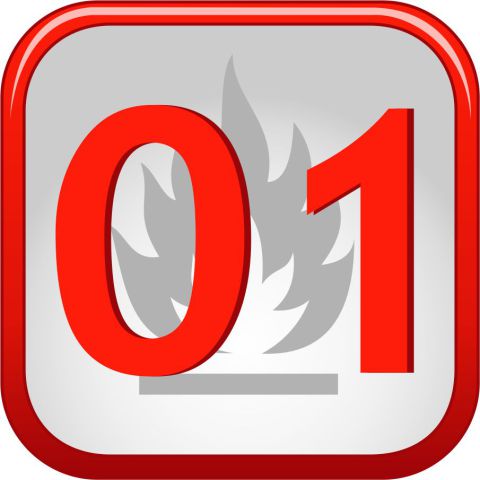 Ожидаемый результат:

Углубить знания детей о правилах пожарной безопасности, формирование привычек их соблюдения;

Правильное поведение в экстремальной ситуации;

Знать средства пожаротушения;

Уметь правильно действовать в случае обнаружения пожара;

Знать о профессии пожарного;

Изменение отношения родителей к данной проблеме;

Осознание правил противопожарной безопасности
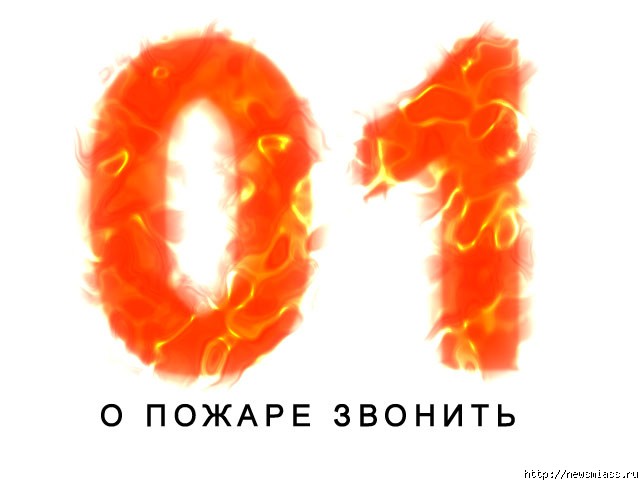 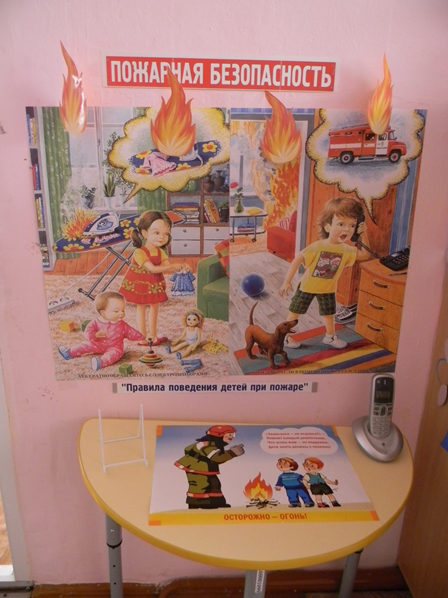 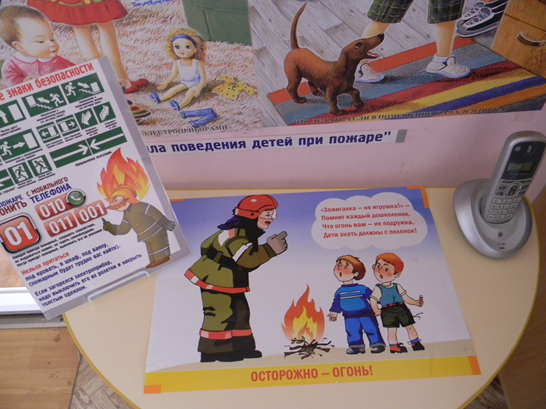 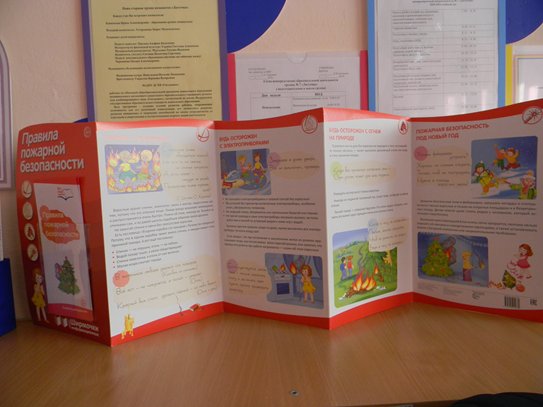 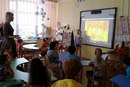 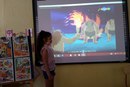 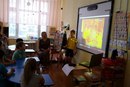 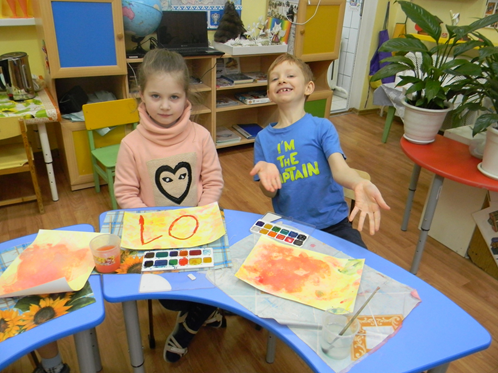 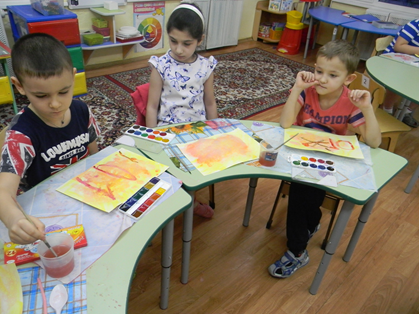 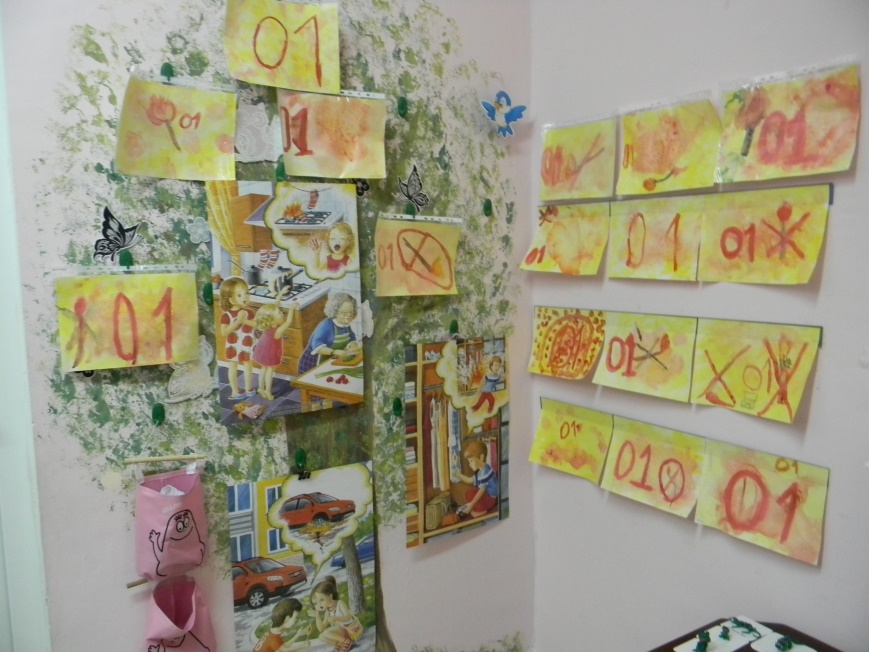 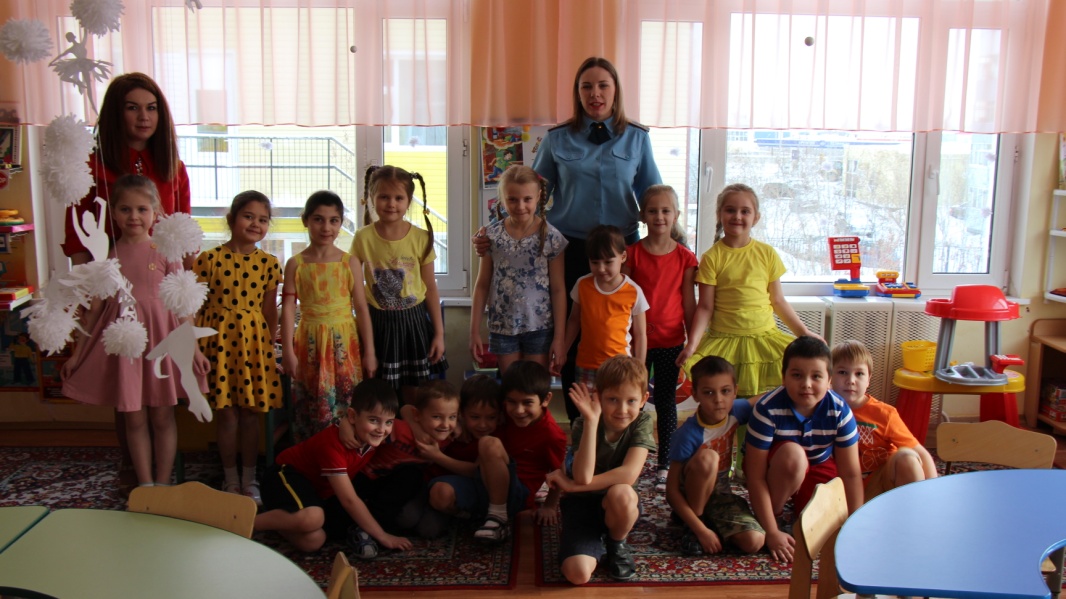 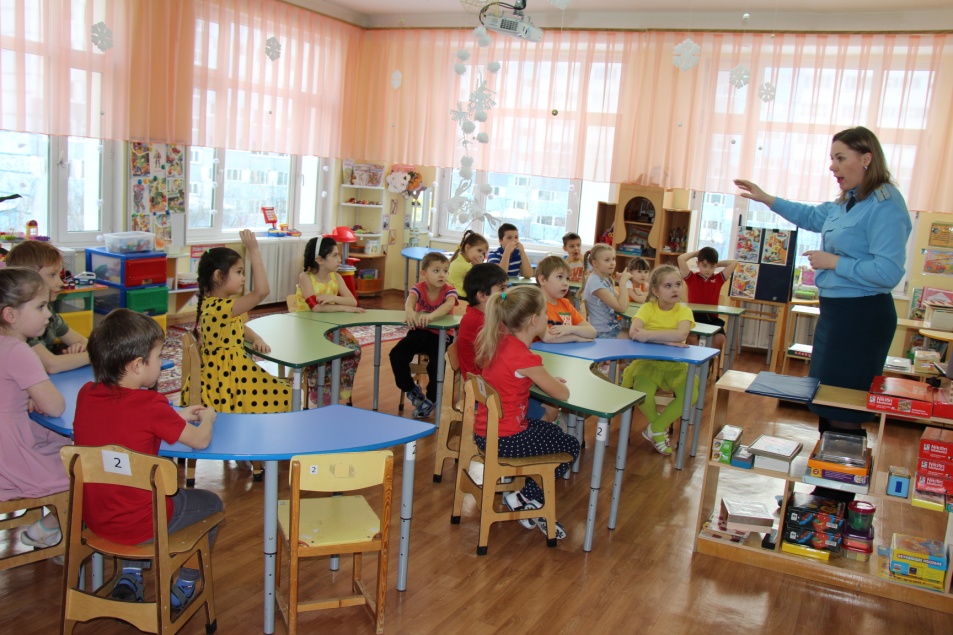 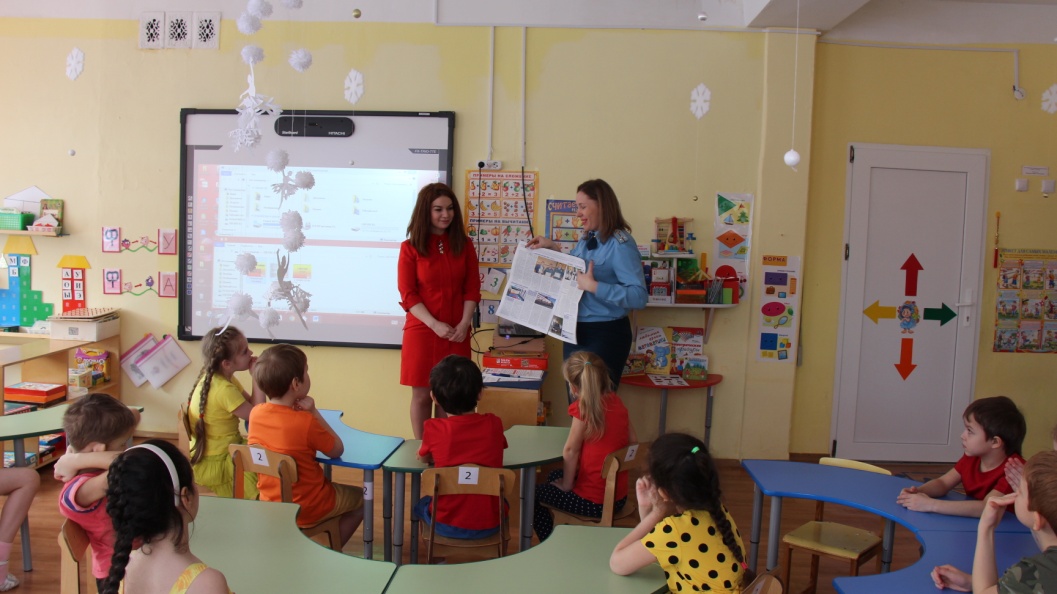 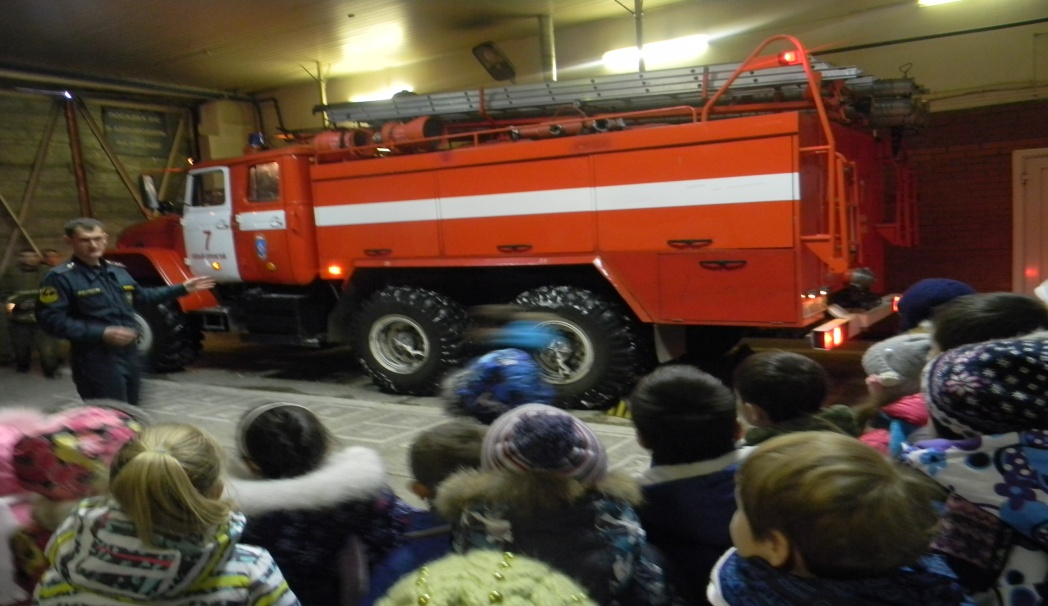 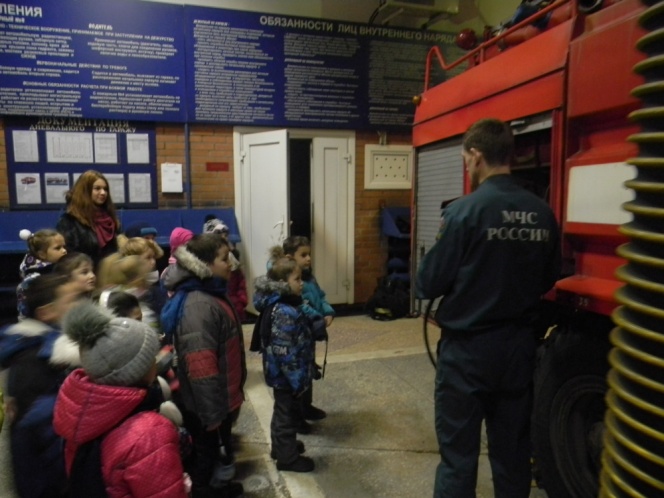 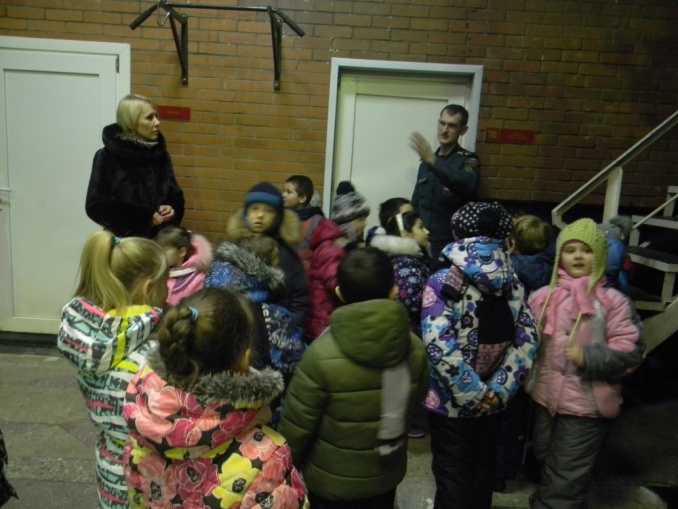 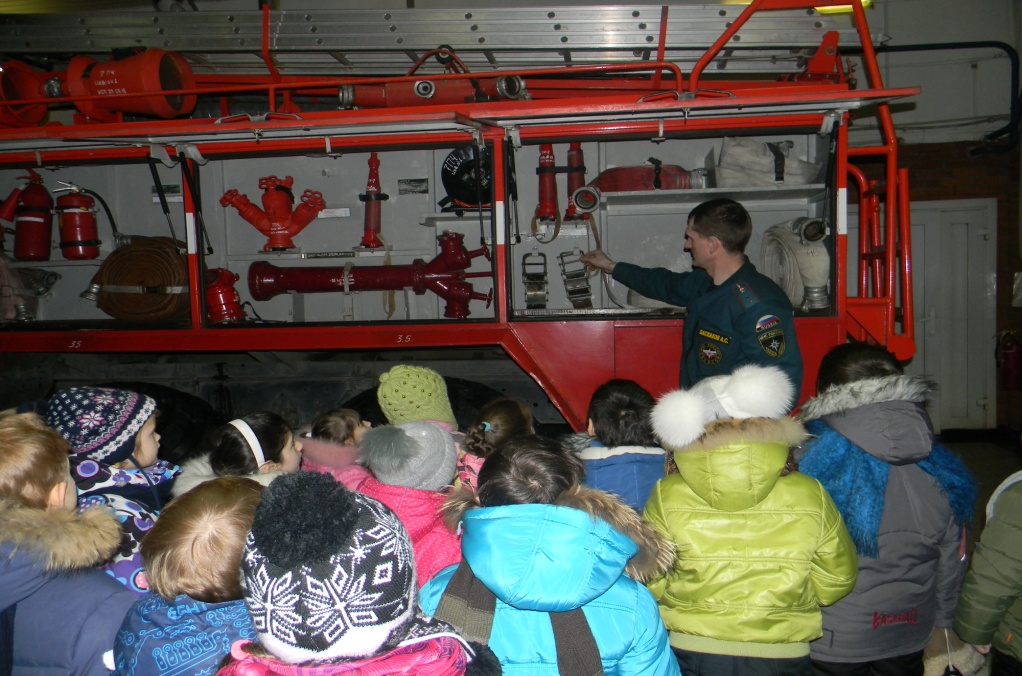 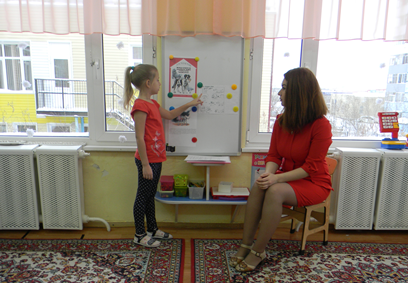 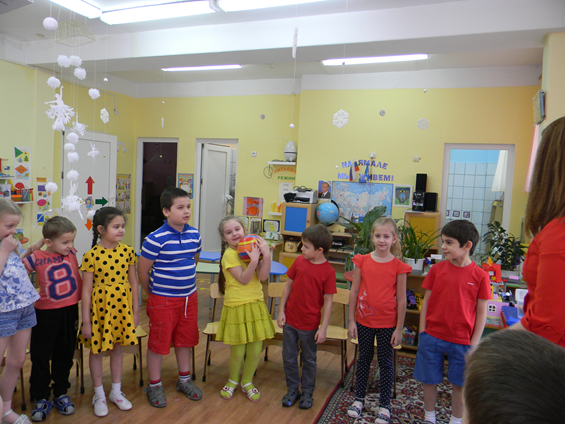 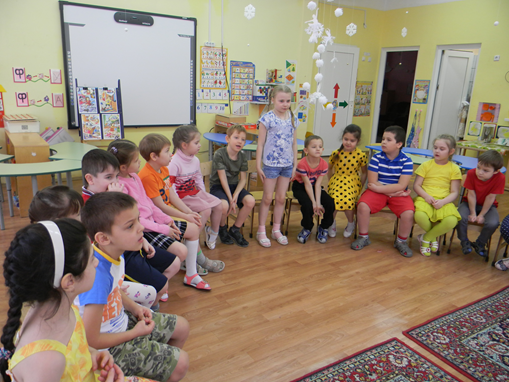 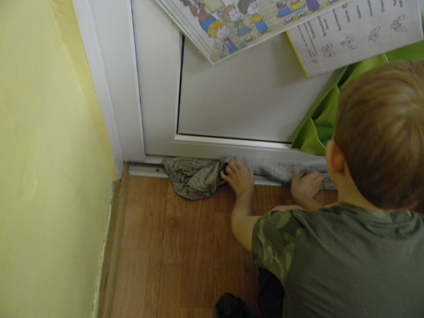 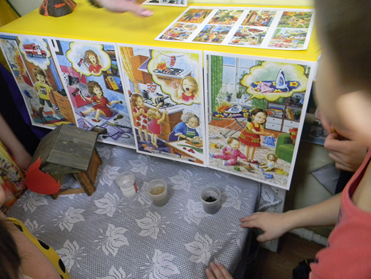 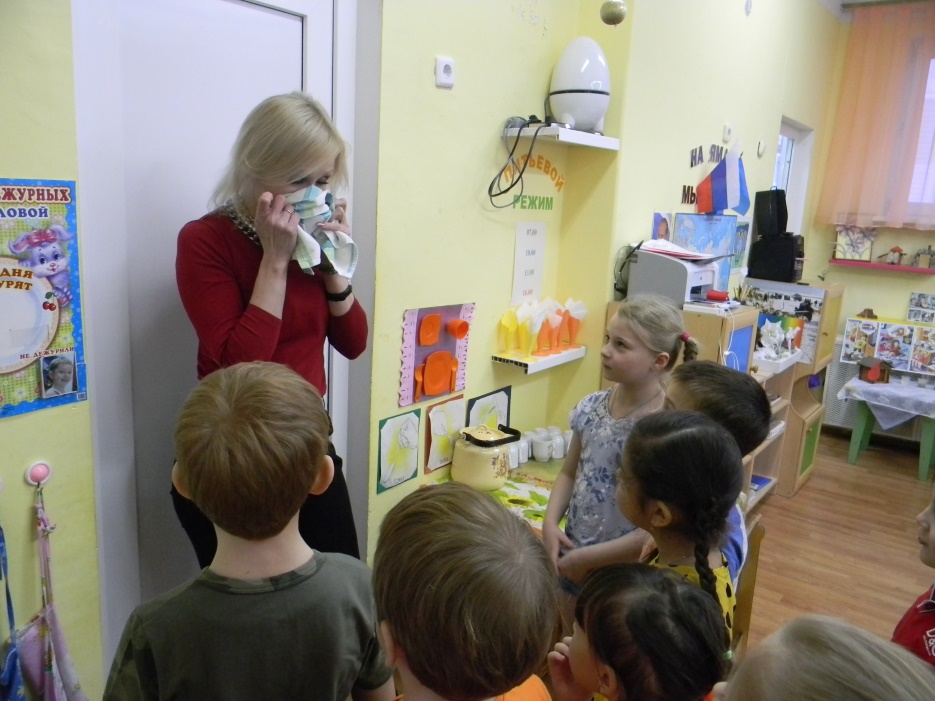 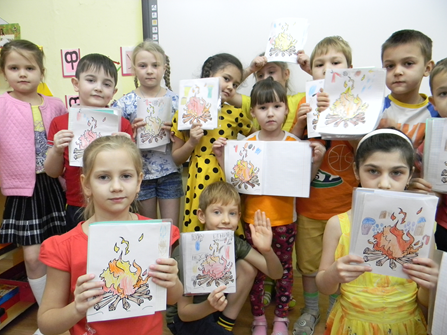 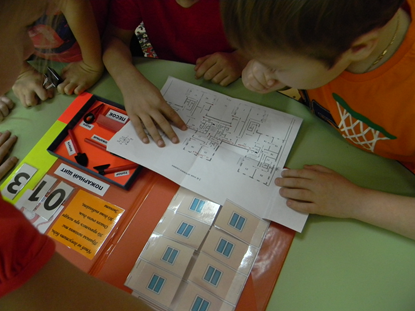 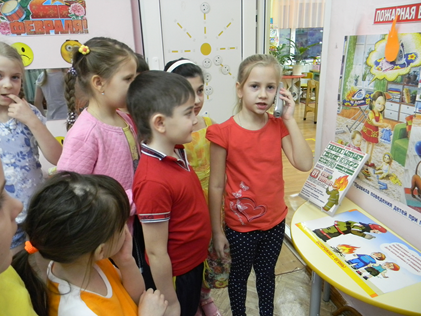 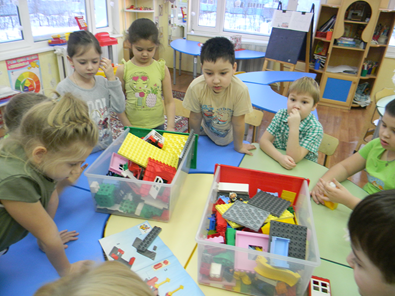 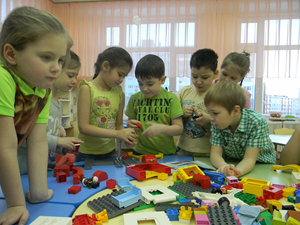 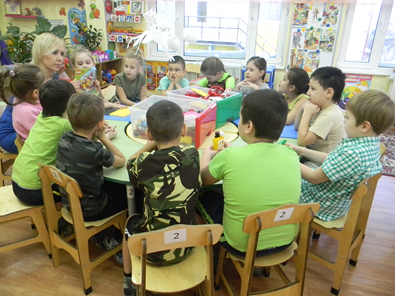 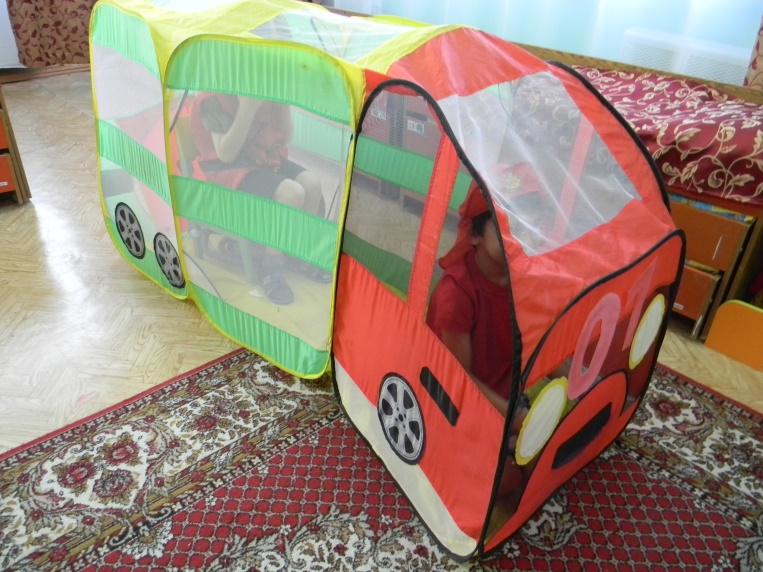 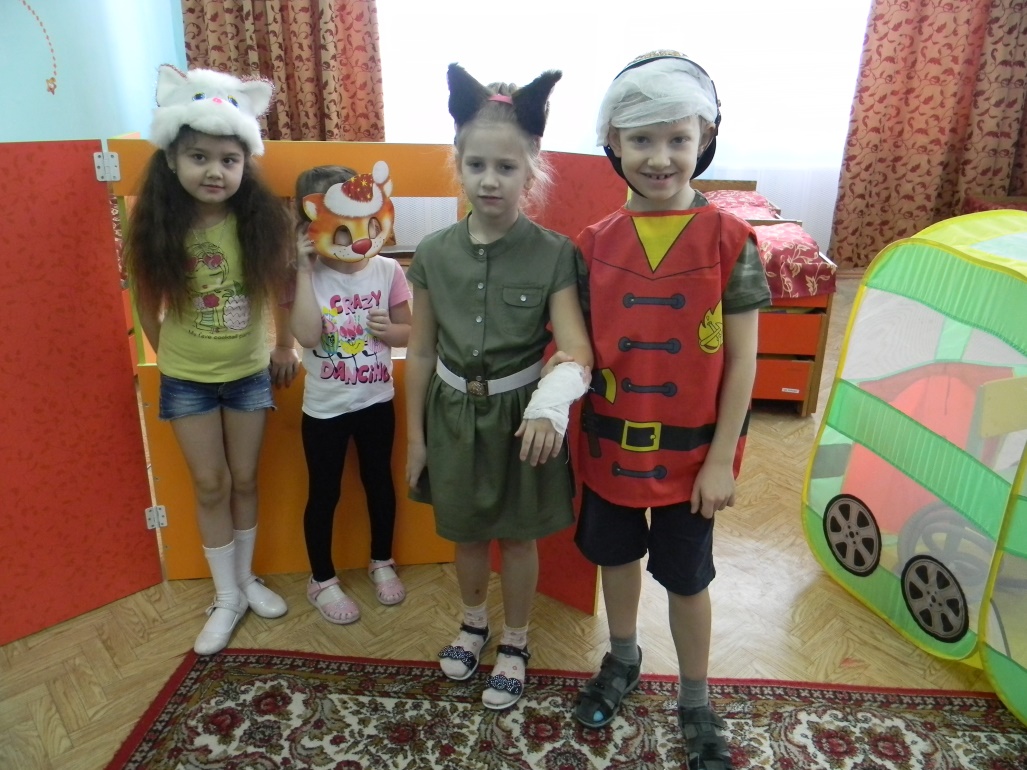 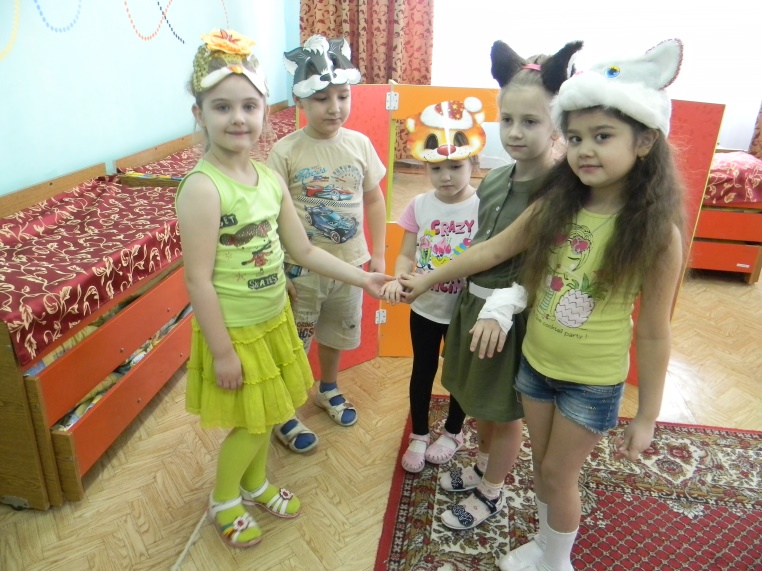 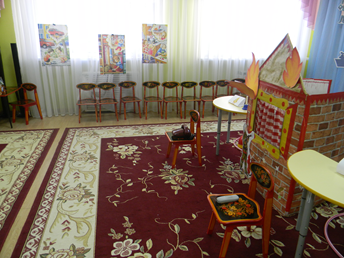 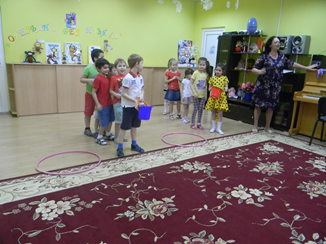 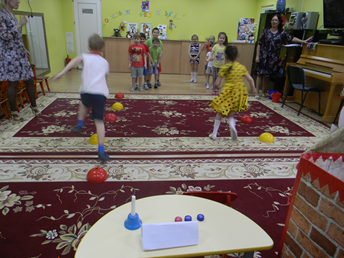 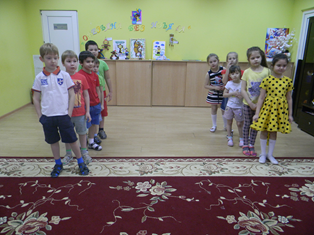 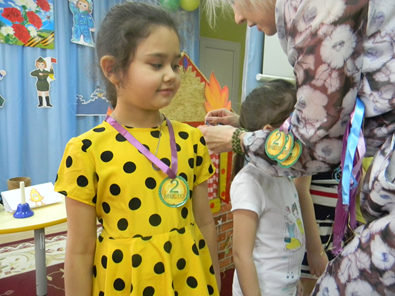 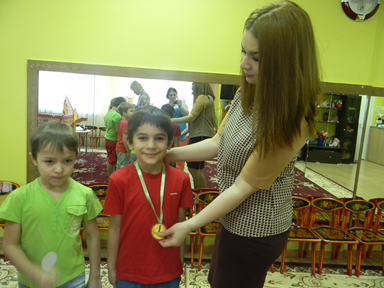 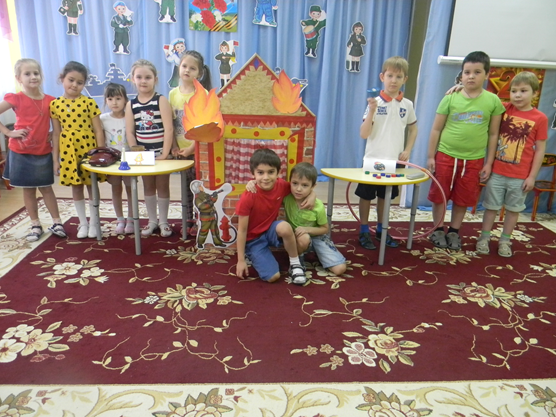